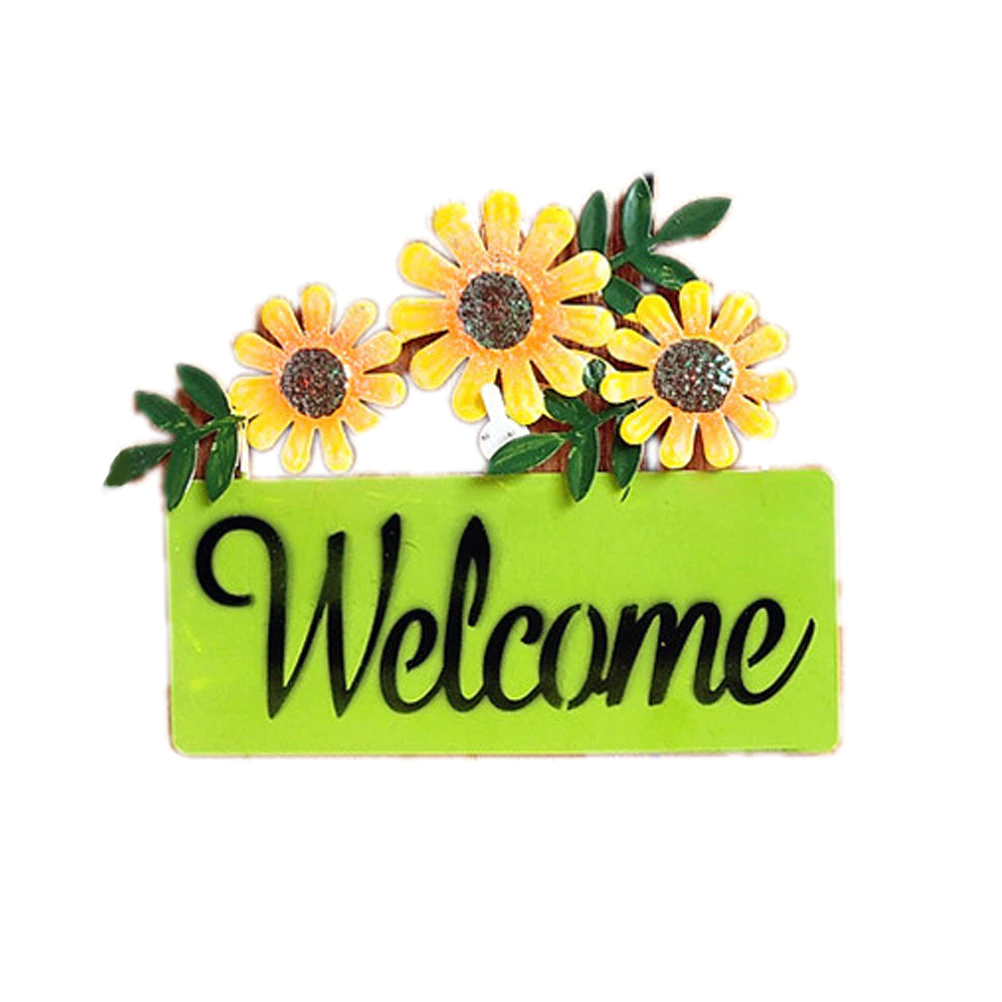 Unit 2: School
Lesson 3: Literature
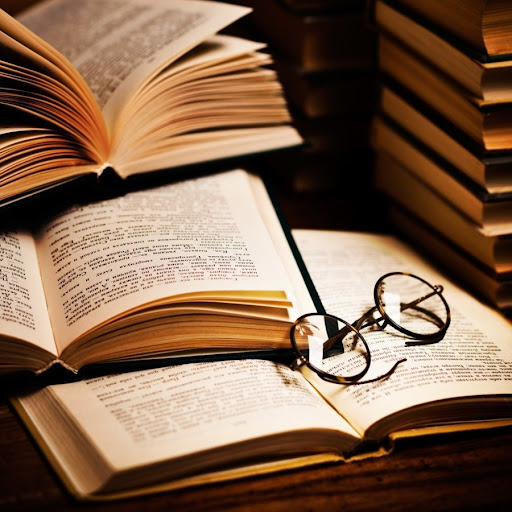 New words
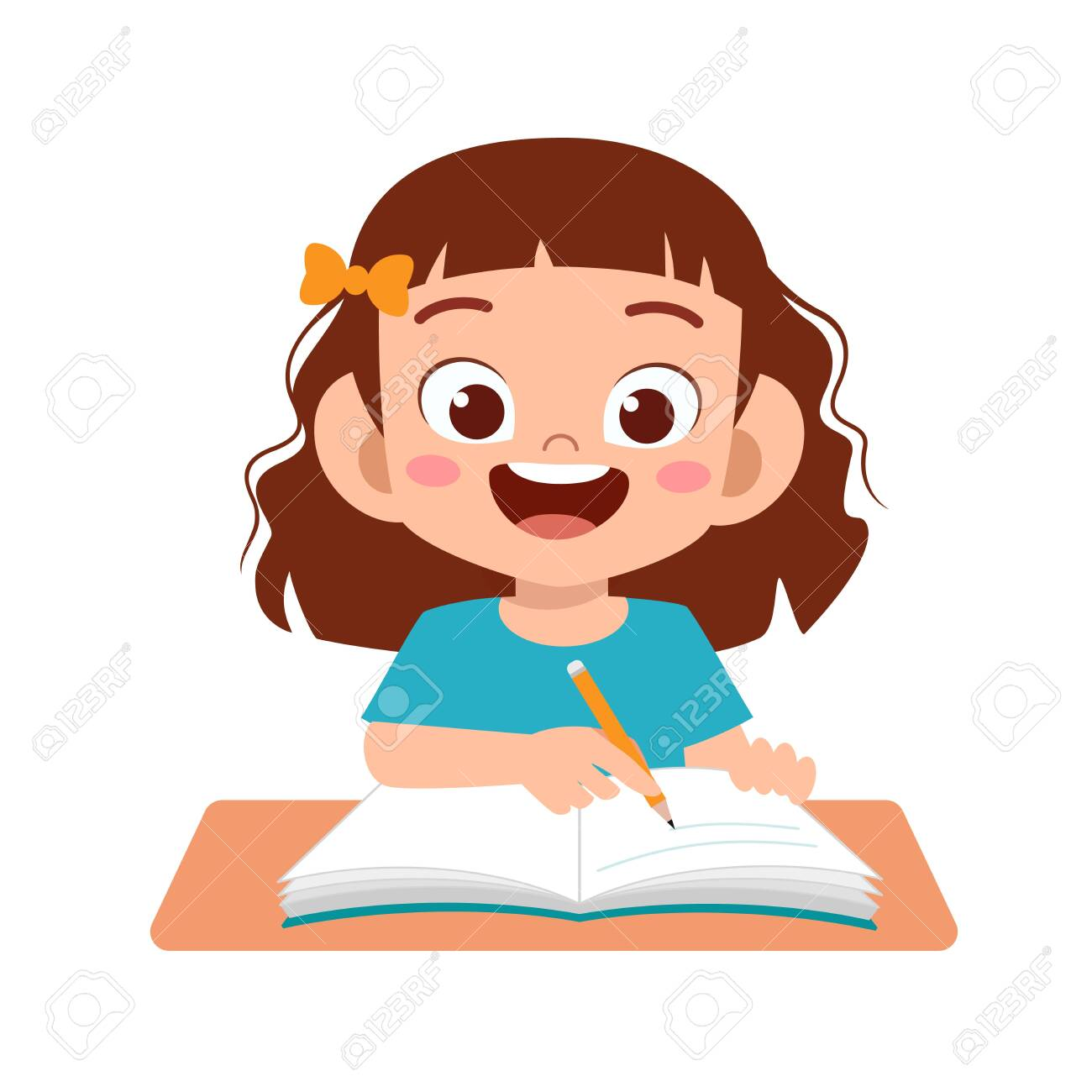 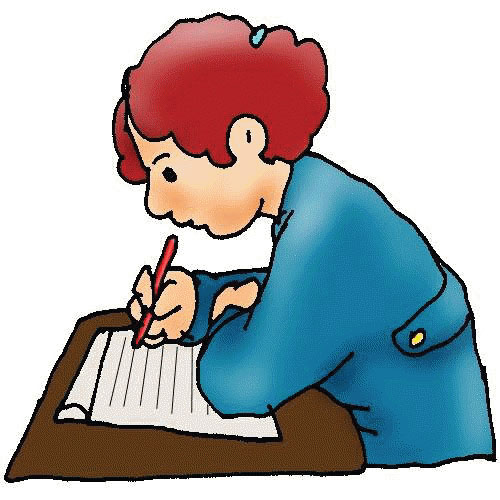 author
(n) Tác giả
Adventure  : (n) chuyến phiêu lưu
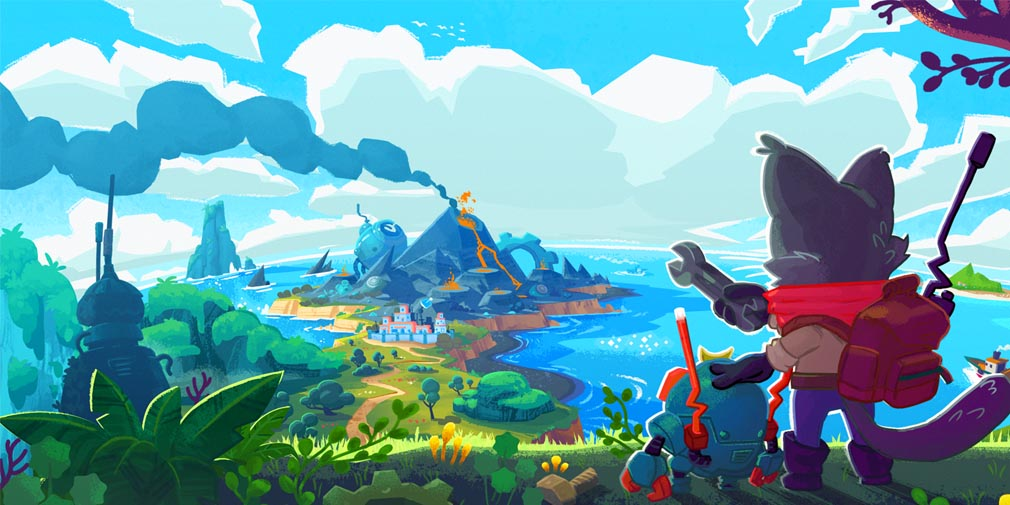 mystery
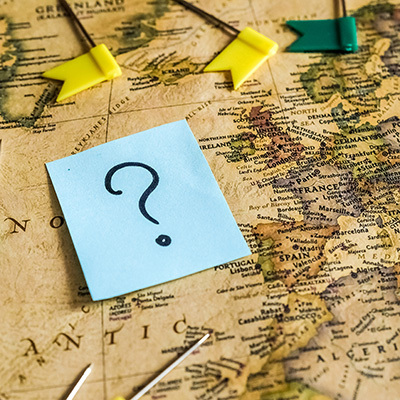 (Adj )Bí ấn
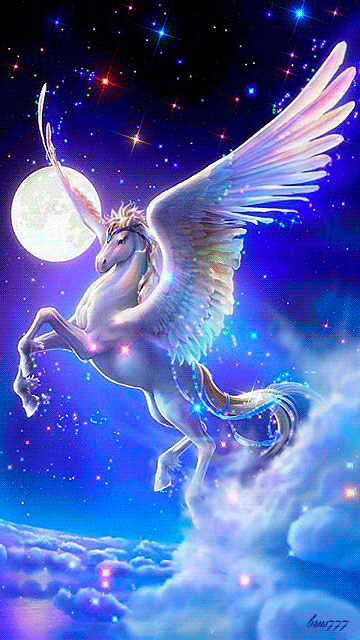 fantasy
(Adj) kỳ ảo
novel
(n) tiểu thuyết
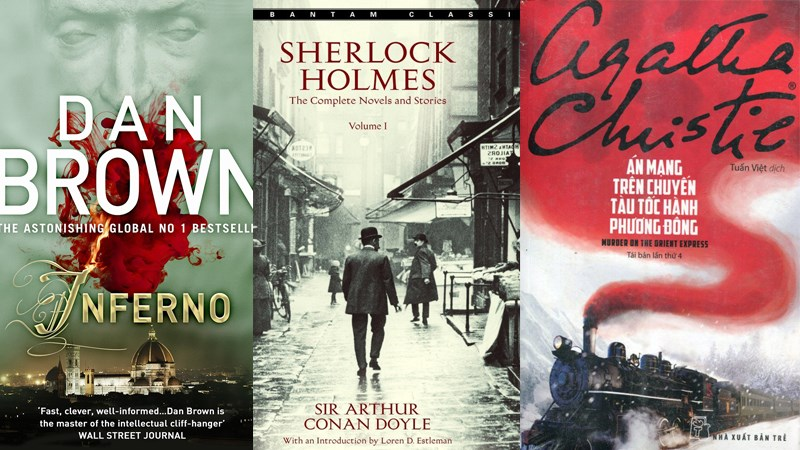 interesting
(Adj) thú vị
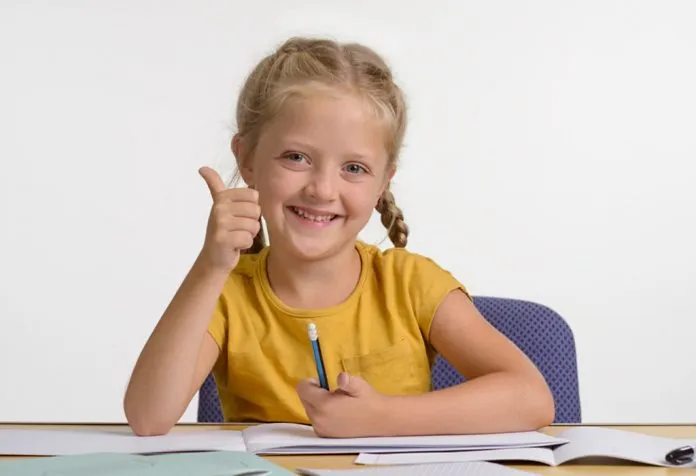 boring
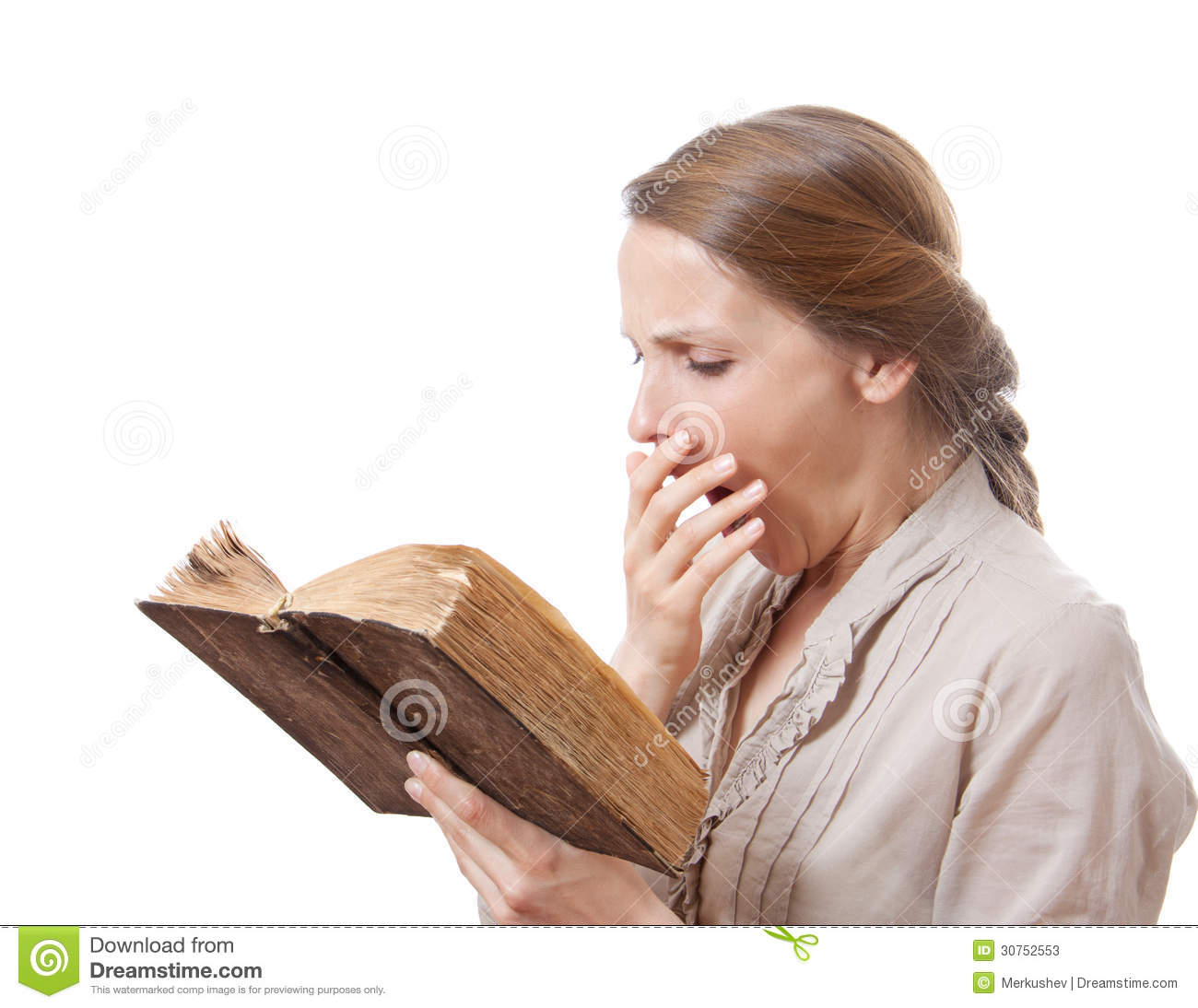 (adj) chán, tẻ nhạt
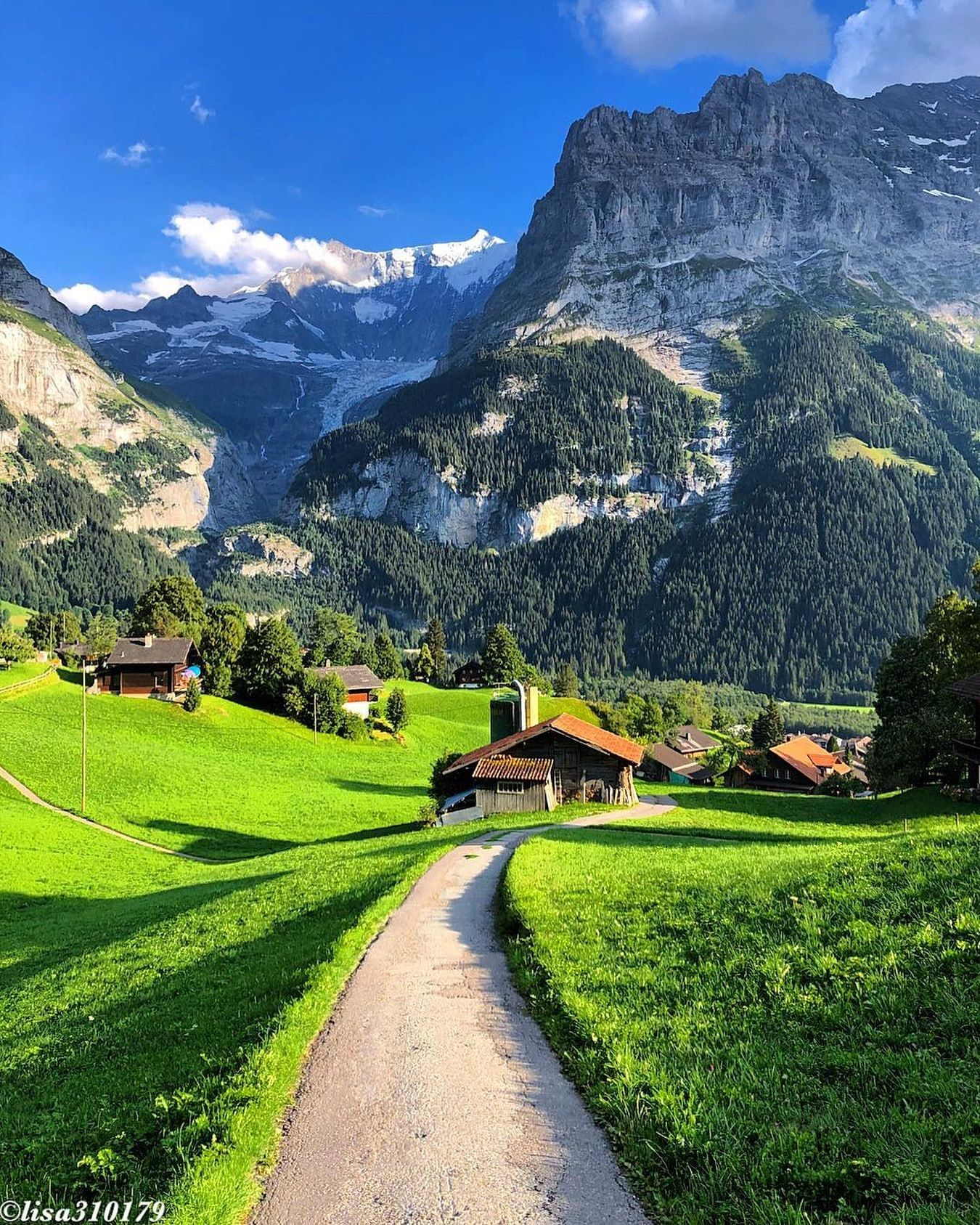 peaceful
(adj) yên bình
sad
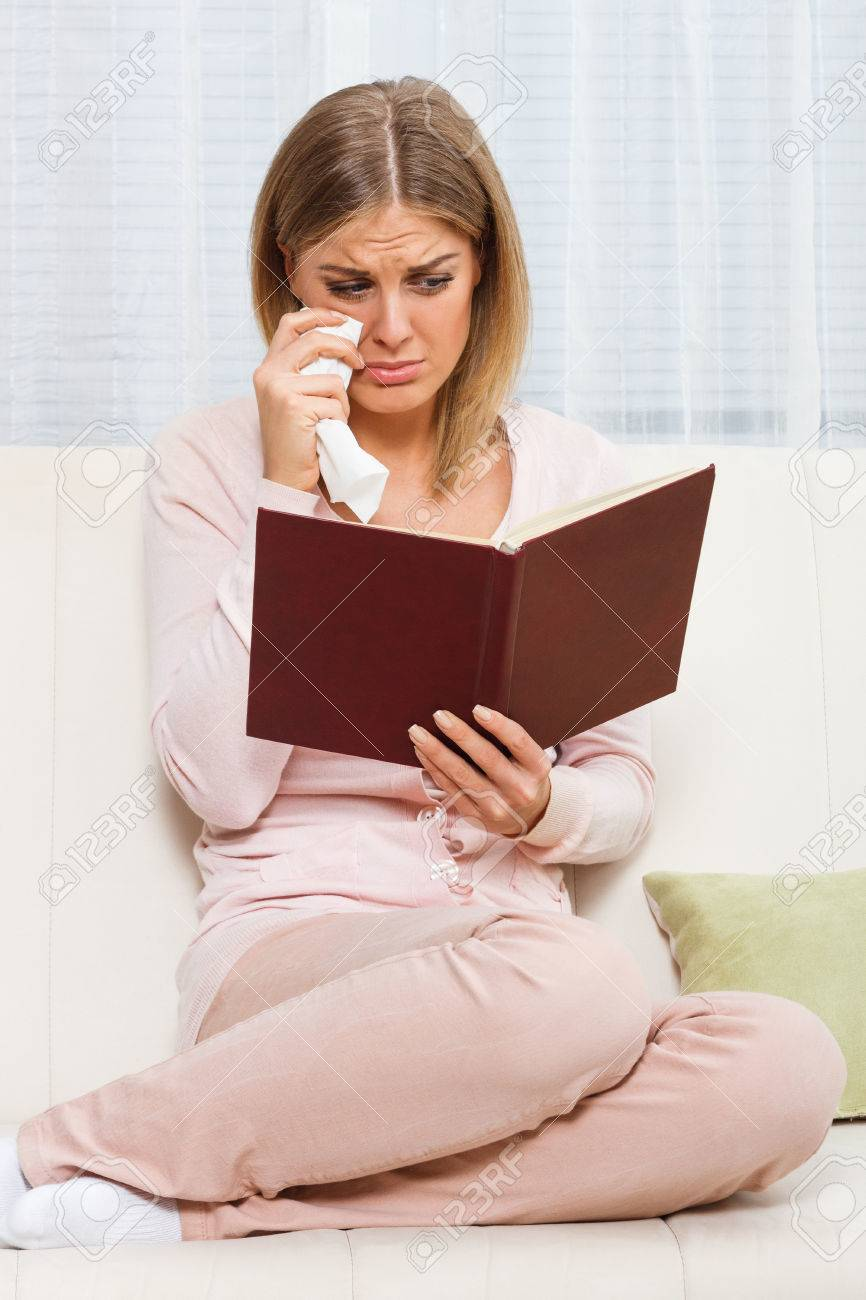 (adj) buồn
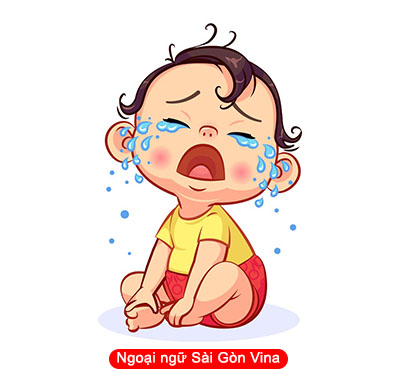 cry
(adj) khóc
exciting
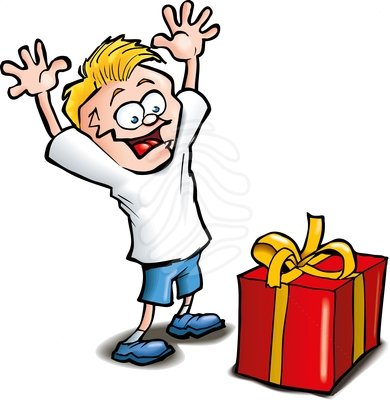 (adj) hào hứng
Grow up
(v) lớn lên
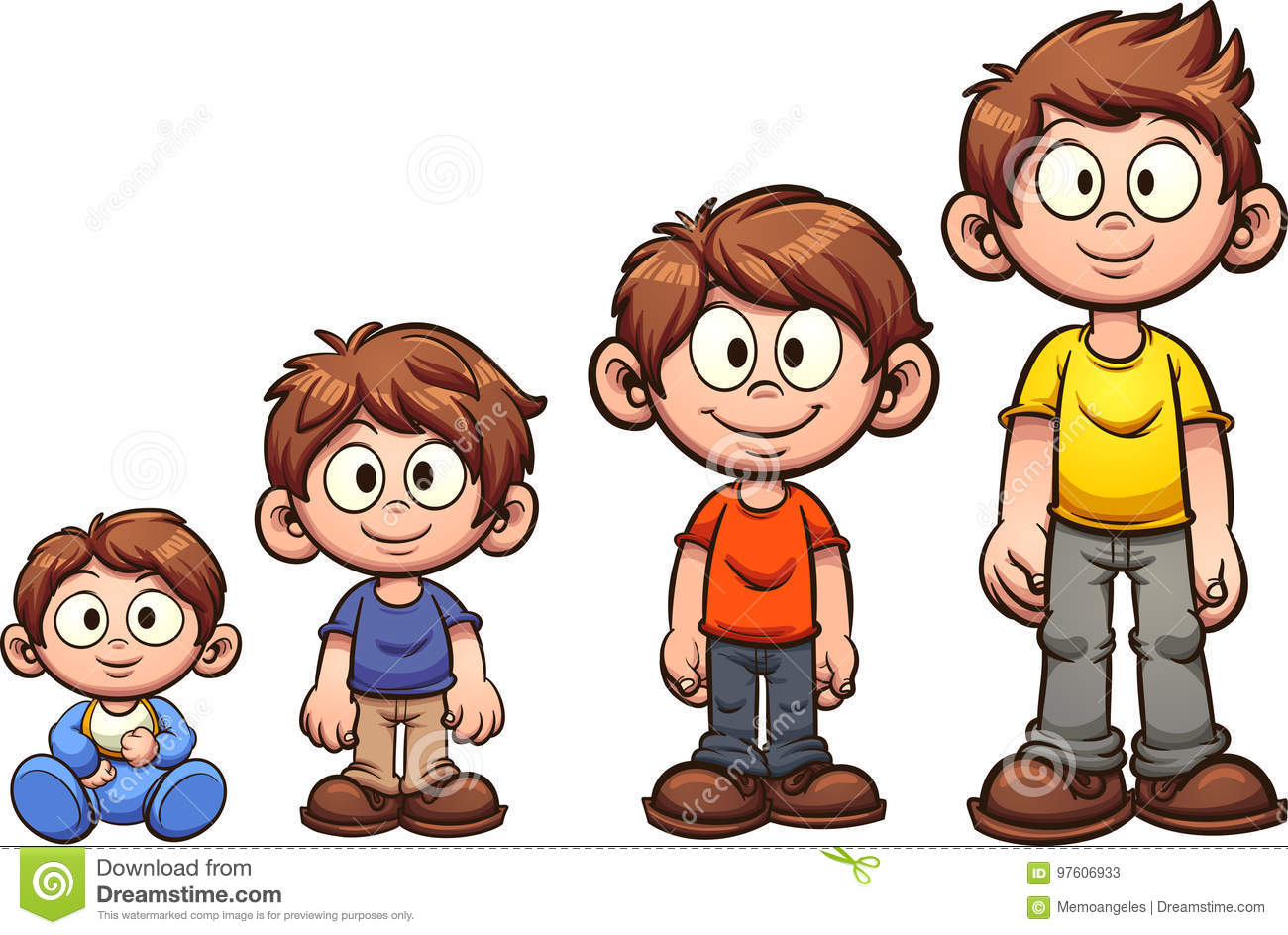 Books mentioned in part A Sách được nhắc đến ở phần a
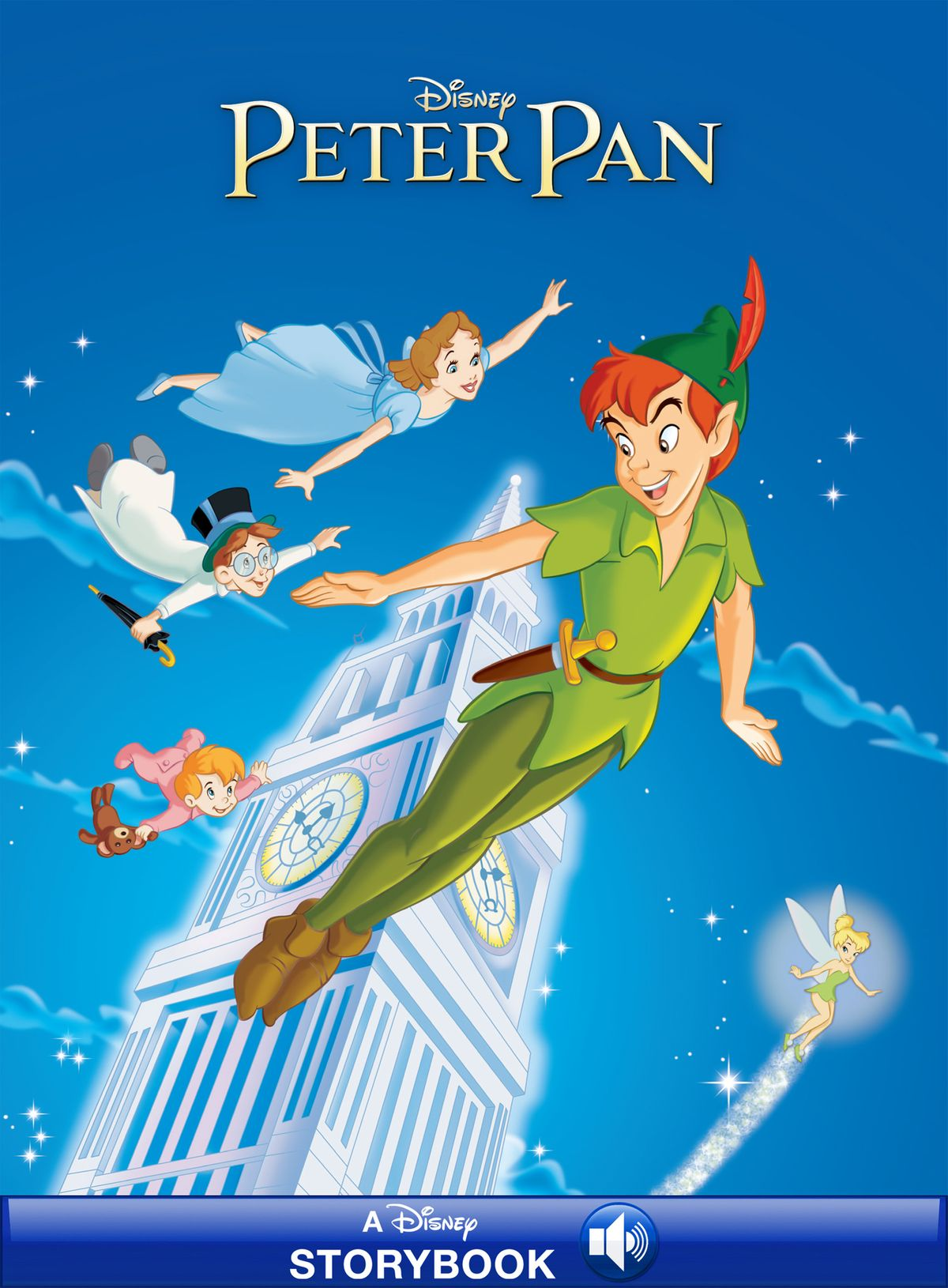 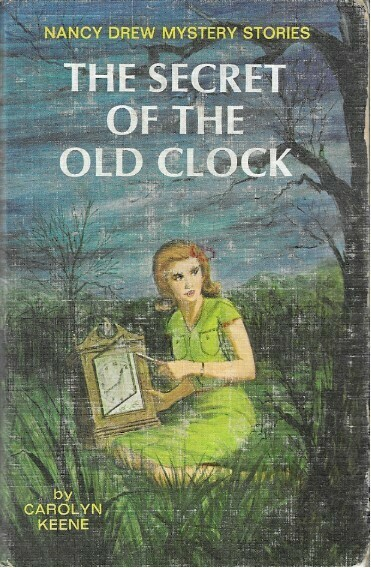 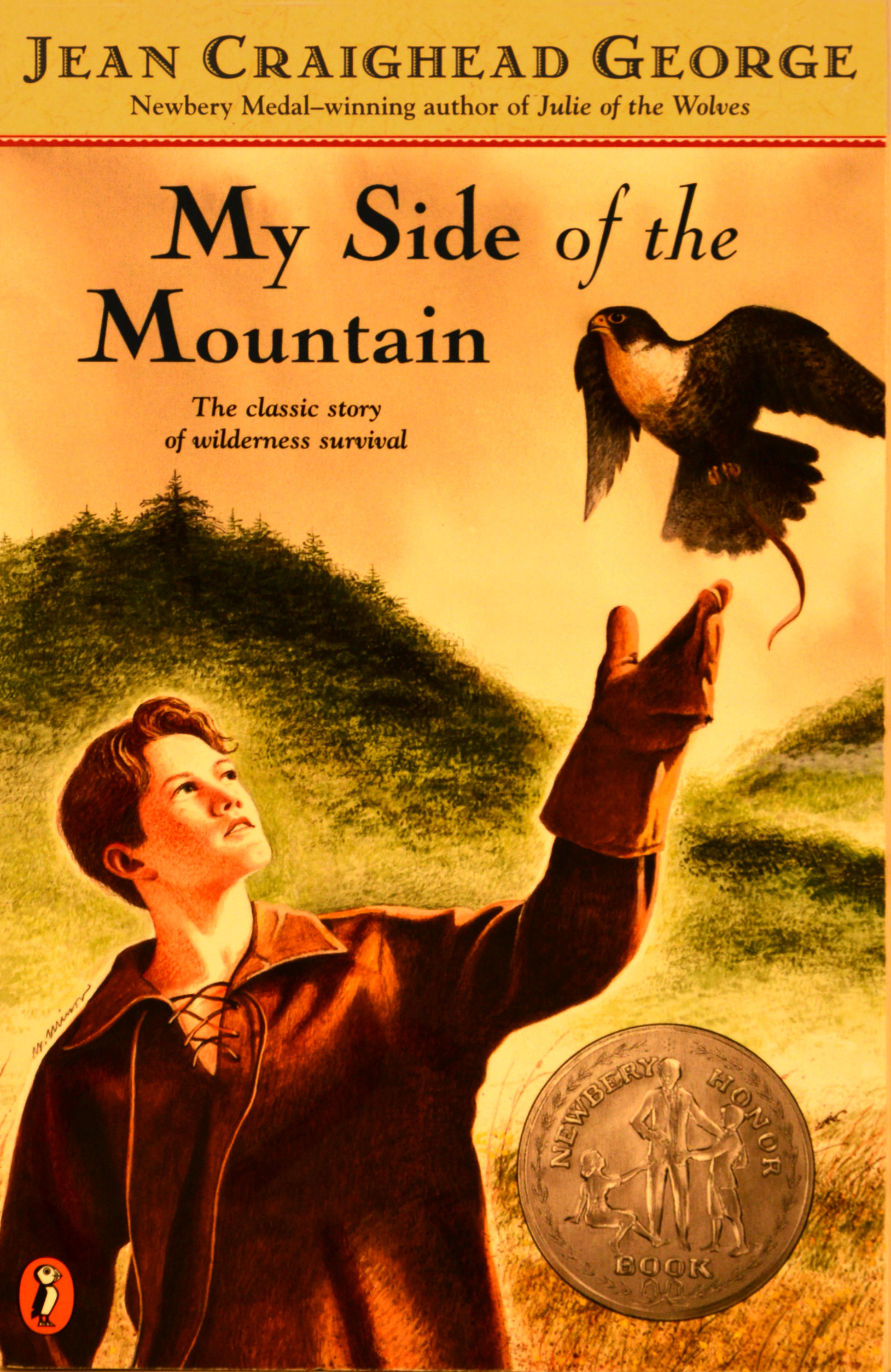 Lesson 3
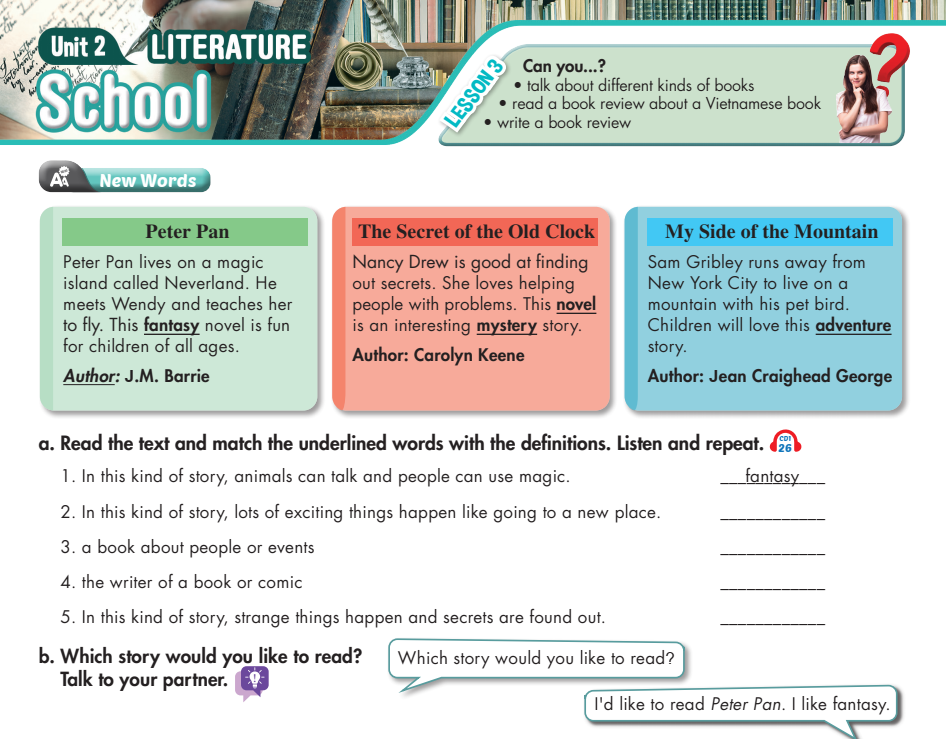 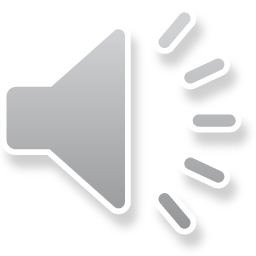 adventure
novel
author
mistery
Introducing new sentence patterns
Giới thiệu mẫu câu mới
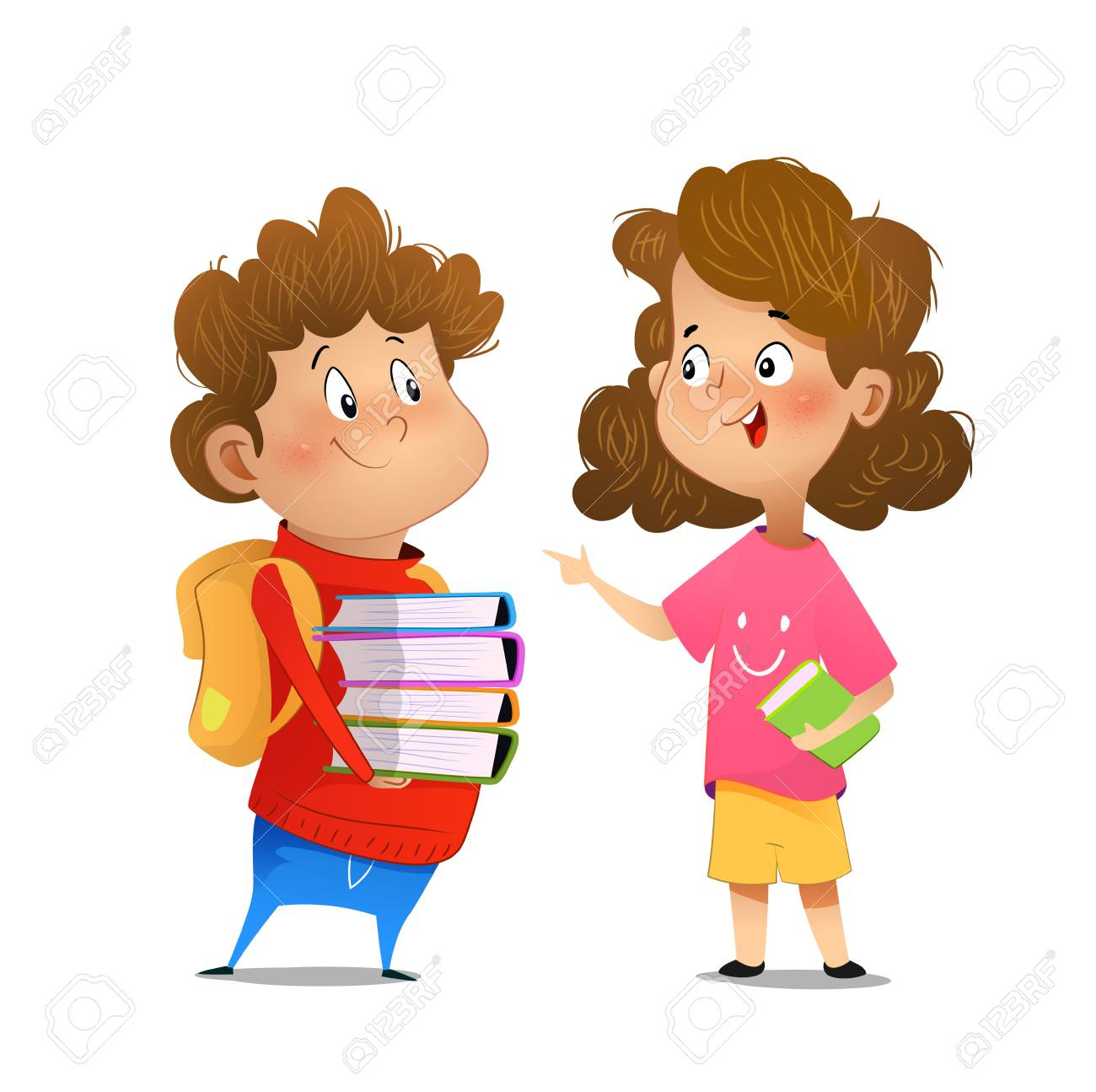 What kind of book is it?
It is a fantasy novel.
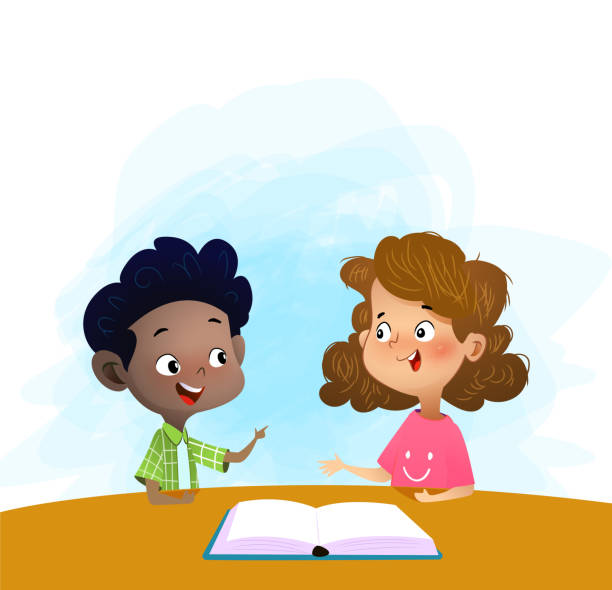 Đó là loại sách gì?
Đó là một cuốn tiểu thuyết giả tưởng.
What kind of book do you like?
I like mystery.
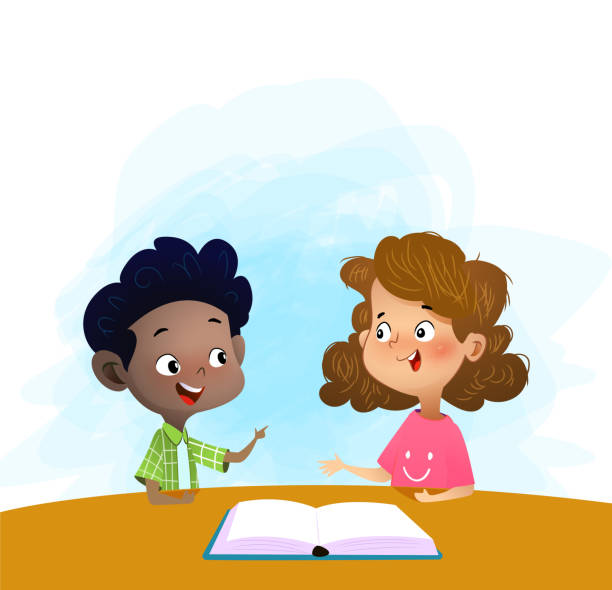 Bạn thích thể loại sách nào?
Tôi thích thể loại bí ẩn.
books mentioned in the reading section
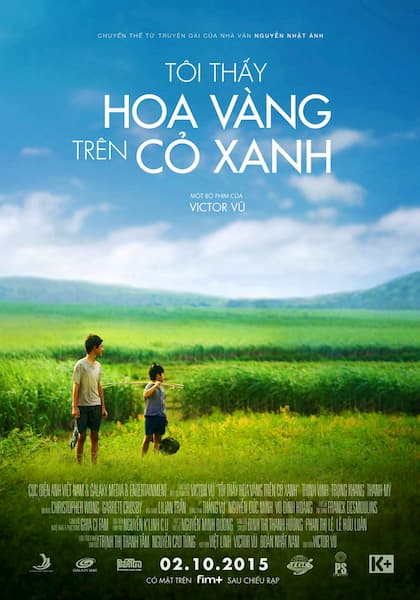 Tác phẩm nhắc đến ở phần reading
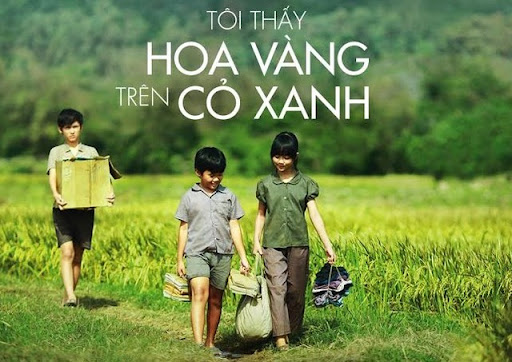 Lesson 3
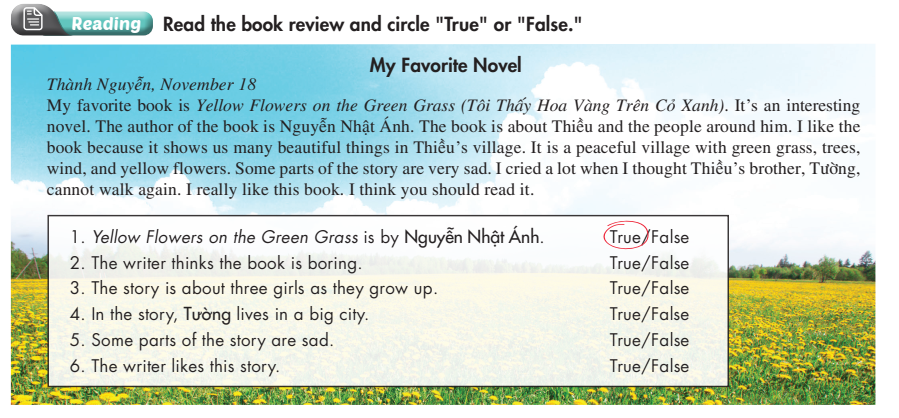 Review
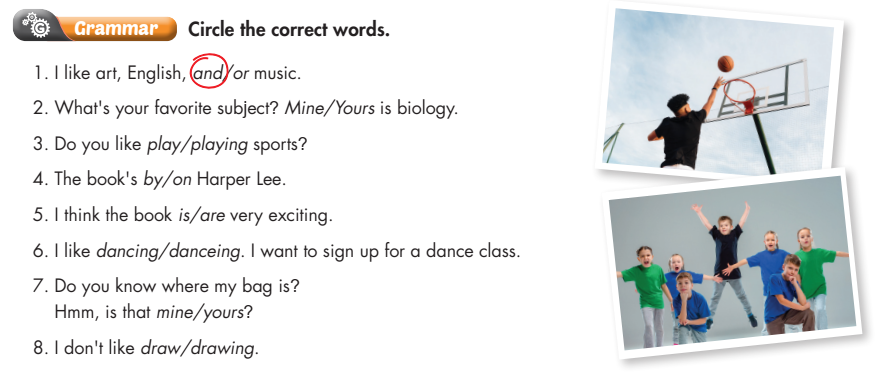 Review
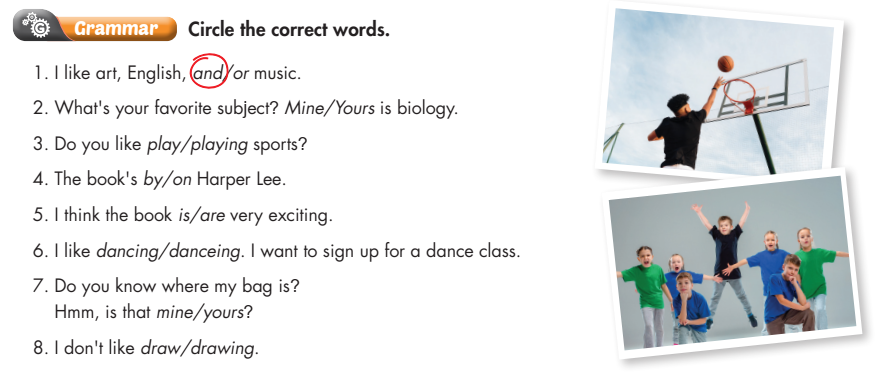 Bài tập
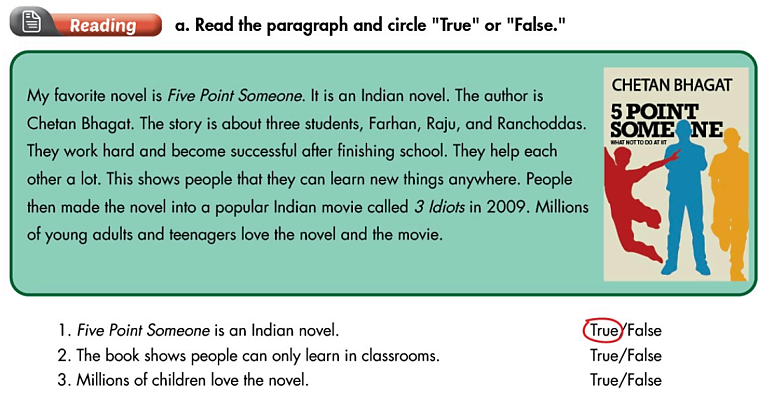 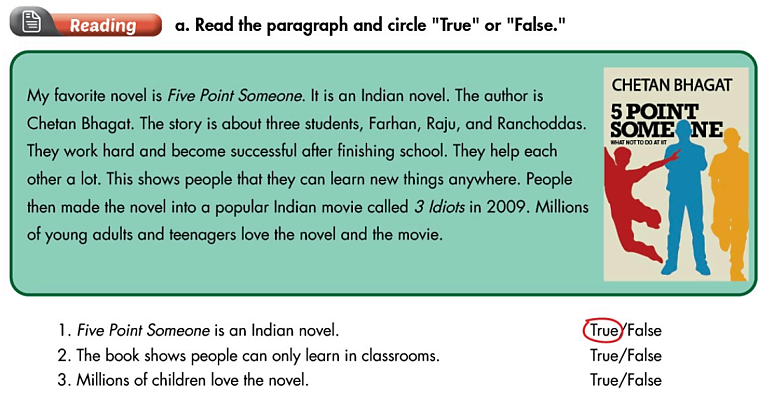 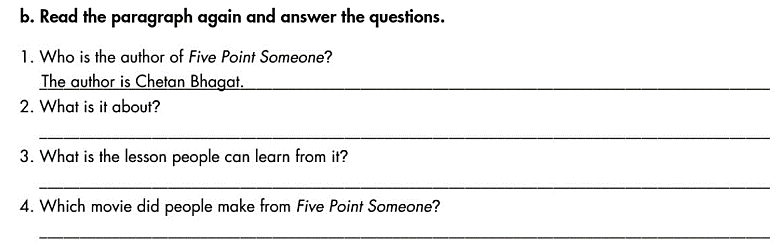